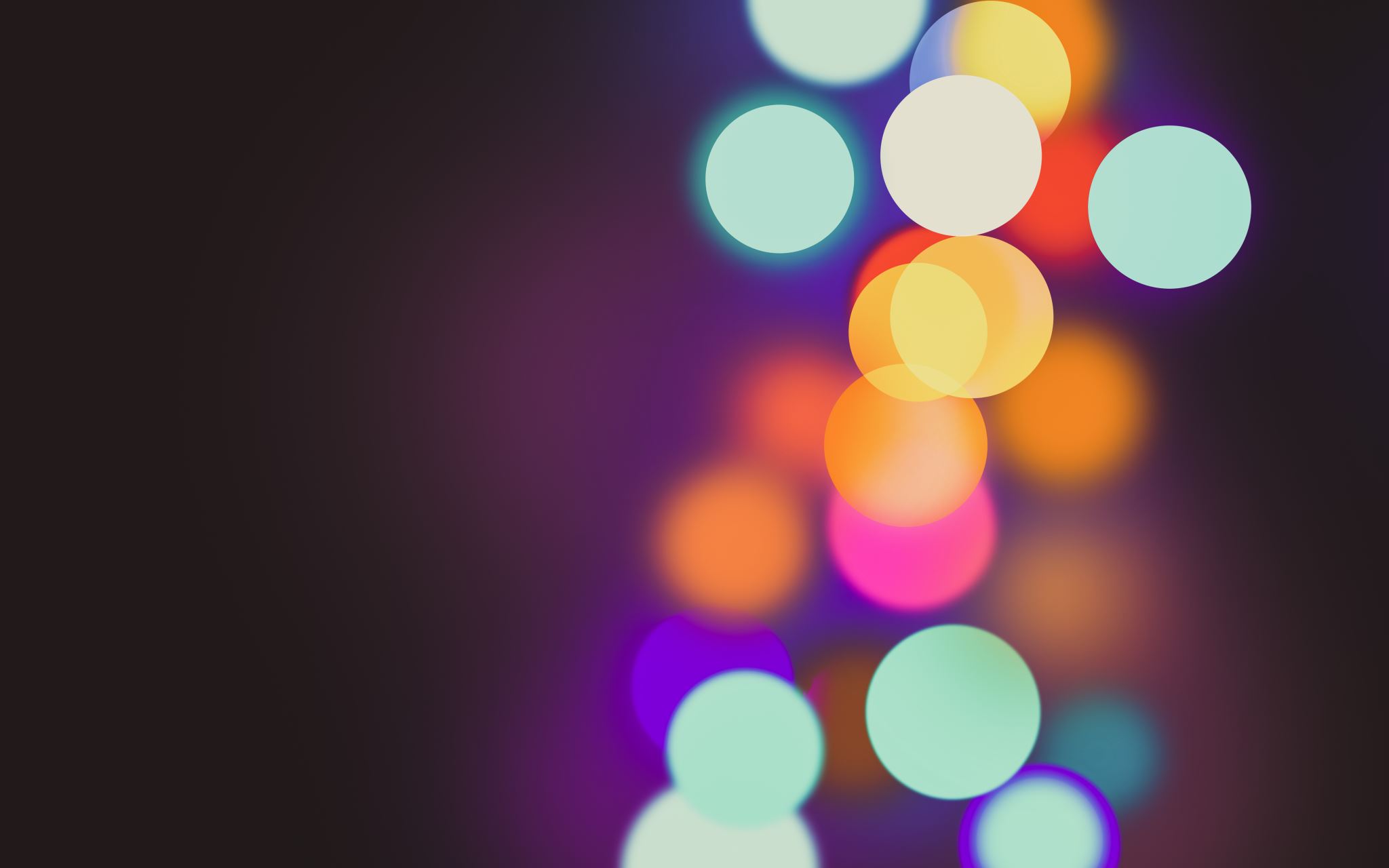 TEMA 2.3: NOMENCLATURA DE COMPUESTOS INORGÁNICOS
Sales Binarias
Segundos medios 2020Liceo N°1 Javiera Carrera
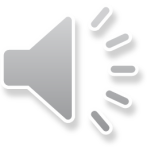 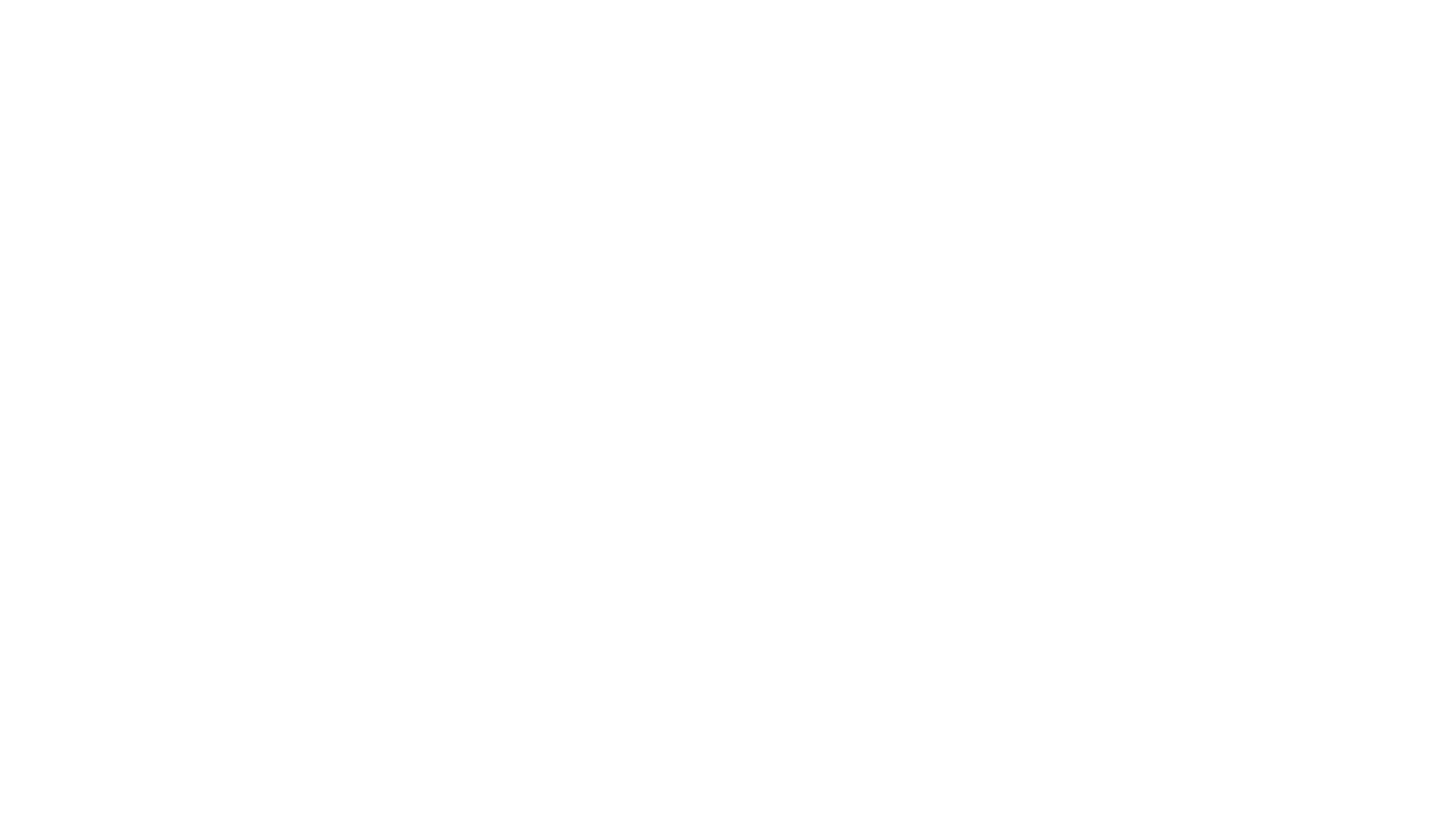 Sales Binarias
Formula para una sal binaria
MaNMb
“M” corresponde al elemento metálico. 
“NM” corresponde al elemento no metálico. 
“a” corresponde al estado de oxidación del elemento no metálico. 
“b” corresponde al estado de oxidación del elemento metálico.
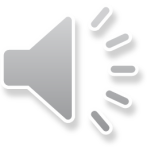 -1-
¿Cómo se nombran estos compuestos?
Nomenclatura Stock
Se  ocupa la terminación  URO para el anión no metálico (F-, Cl-, Br-, I-, S-2, Se-2, Te-2) y luego el nombre del elemento metálico con su  estado de oxidación  entre paréntesis  en número  romano 
Ejemplo : Bromuro de estaño (II) ; Sulfuro  de calcio.
				 
Recuerda que NO  es necesario indicar la valencia de aquellos elementos metálicos que solo actúan con un único estado de oxidación. 

Nomenclatura Tradicional
Se realiza nombrando el elemento no metálico terminado en URO seguido del nombre del elemento metálico terminado en OSO o ISO según el estado de oxidacióndel elemento.
Ejemplo: Sulfuro Férrico ; Yoduro Platinoso.
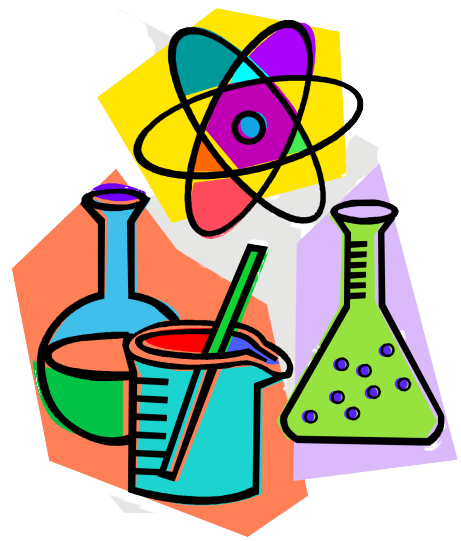 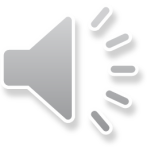 -2-
¿Cómo se forma la sal binaria si me dan el nombre y me dan la formula química?
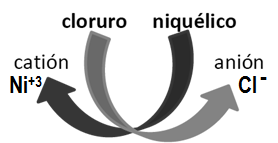 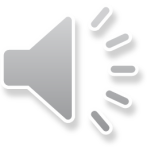 -3-
¿Cómo nombro la sal binaria si me dan la formula química?
Na2S

1- Identificar el catión que en este caso es el sodio el cual tiene estado de oxidación 1más 
2- Identificar el anión que en este caso es el sulfuro el cual tiene estado de oxidación 2-
3- intercambiar los estados de oxidación sin considerar el signo y simplificar si es necesario
4- El compuesto se llama en nomenclatura stock sulfuro de sodio

¿Cómo se llamará en nomenclatura tradicional?
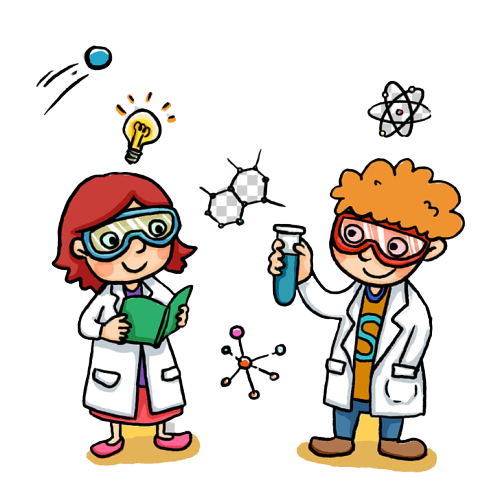 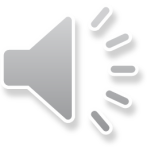 -4-
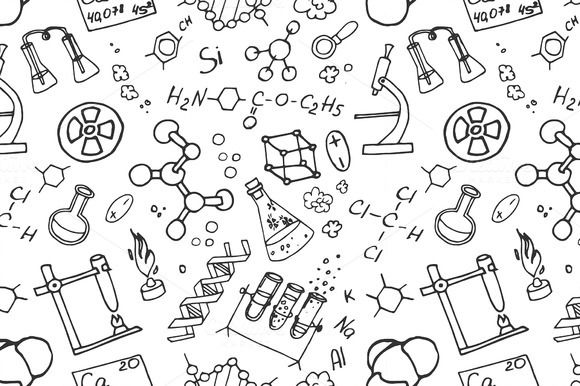 Otros ejemplos…
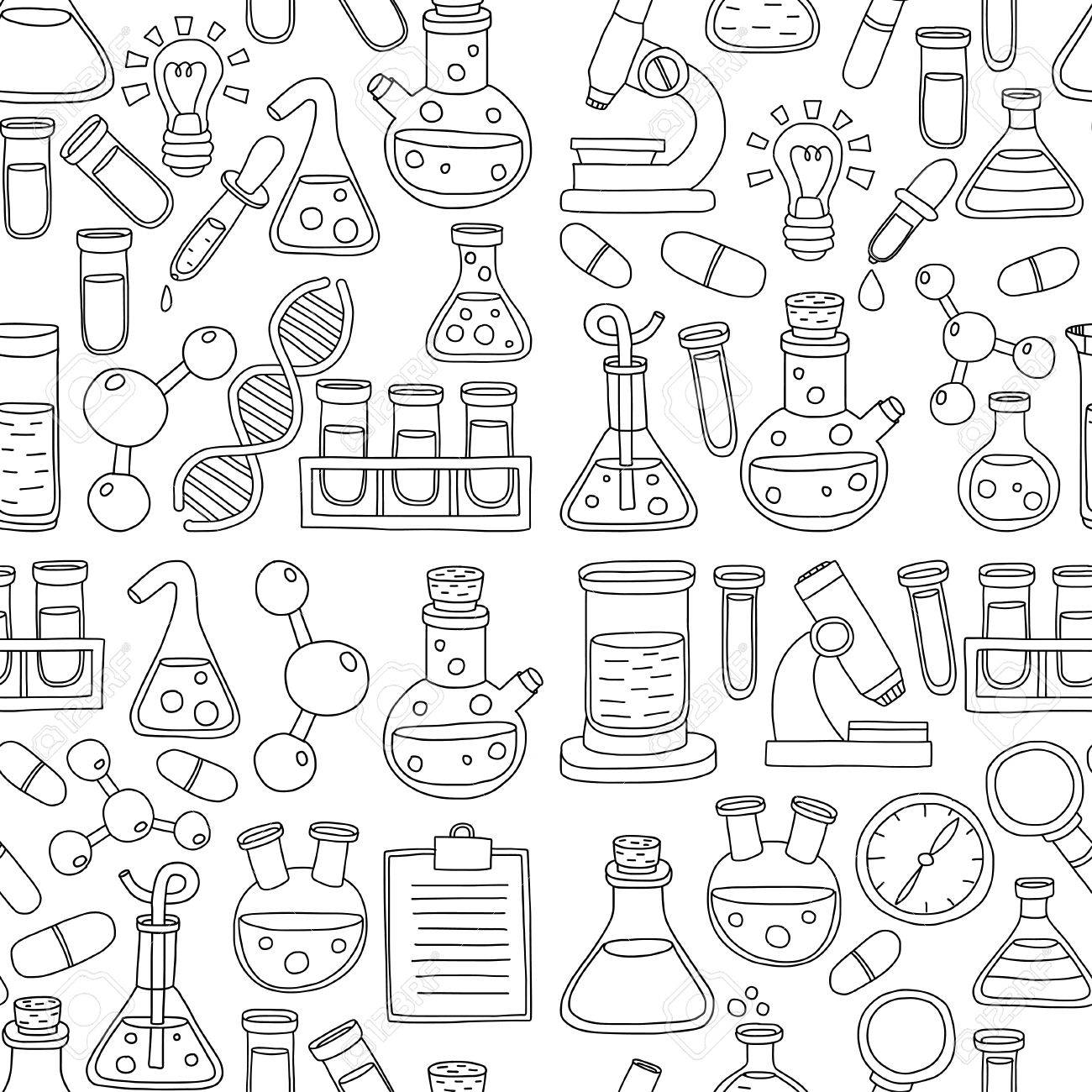 Si me dan la formula de la sal binaria
Si me dan el nombre de la sal binaria
Al(+3)  Cl3(-1) 
N. Stock: Cloruro de Aluminio 
N. Tradicional: Cloruro Aluminico 

Pt(+4)  S2(-2)  Pt2S4  PtS2
N. Stock: Sulfuro de Platino (IV)
N. Tradicional: Sulfuro Platínico
Yoduro de Magnesio 
Mg(+2)  I(-1)    MgI2

Selenuro Auroso 
Au(+1)  Se(-2)    Au2Se
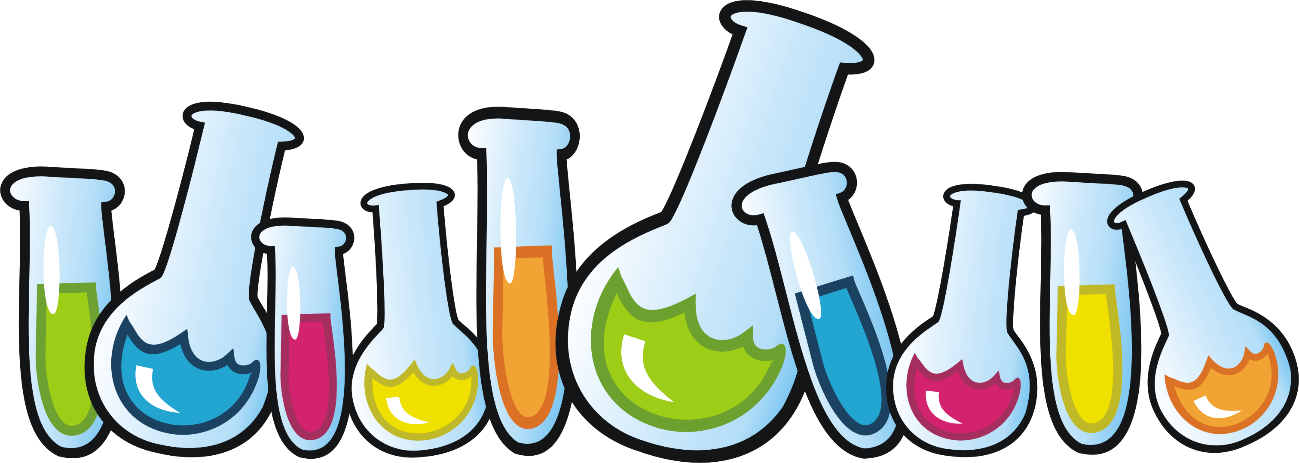 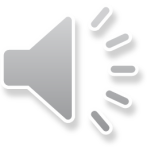 -6-
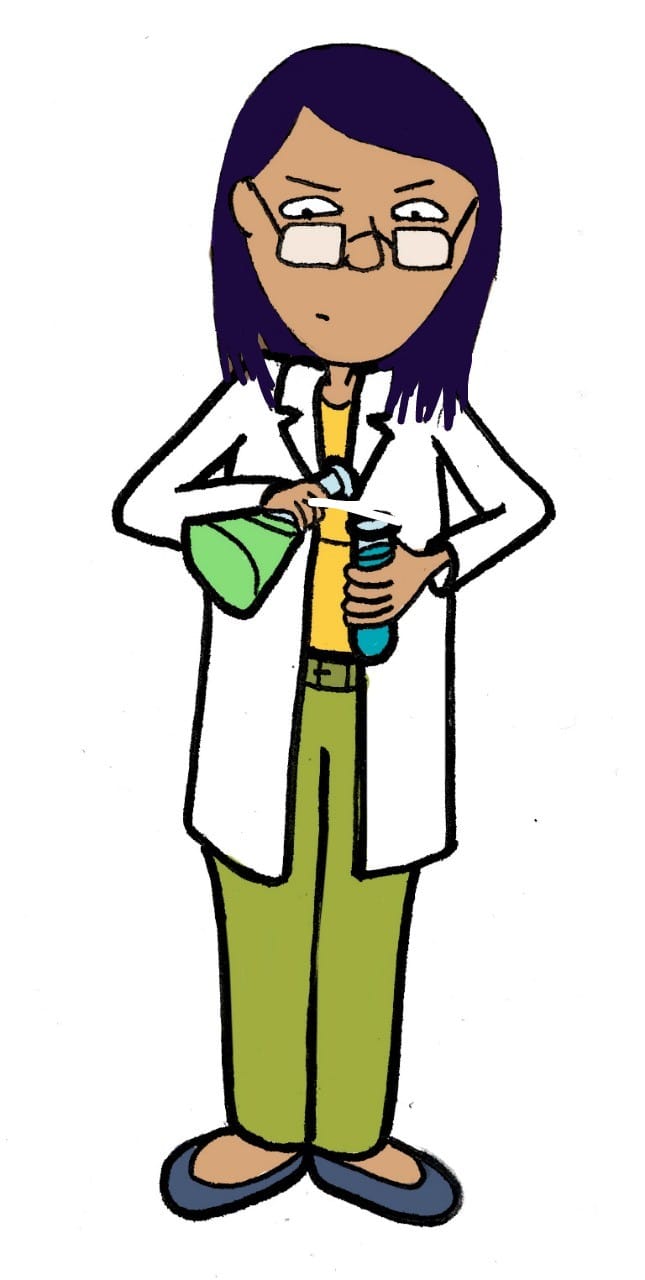 ¡¡¡PARA ESTUDIAR!!!
En la pagina 43 del Texto del estudiante de Química 1° Medio pueden encontrar materia para estudiar.
Siga trabajando,
Siga estudiando,
Siga cuidándose.
Links de apoyo sobre las Sales Binarias:
https://youtu.be/9OG9irdEQd0
https://youtu.be/fTHe5i9c9x4
https://youtu.be/-IVQiZW8Sps
Miryam CastroProfesora de Química y Ciencias Naturales
Dudas al correo de la plataforma
Recuerda  www.liceo1.k12.cl
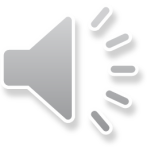 -7-